Malachi: the Canonical and Historical ContextTHE MINOR PROPHETSTHE BOOK OF THE 12
DR. W. WAYNE VANHORN
Dean of the School of Christian Studies and the Arts 
Mississippi College
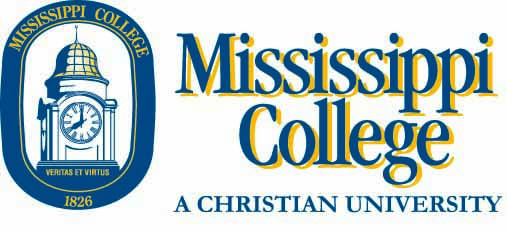 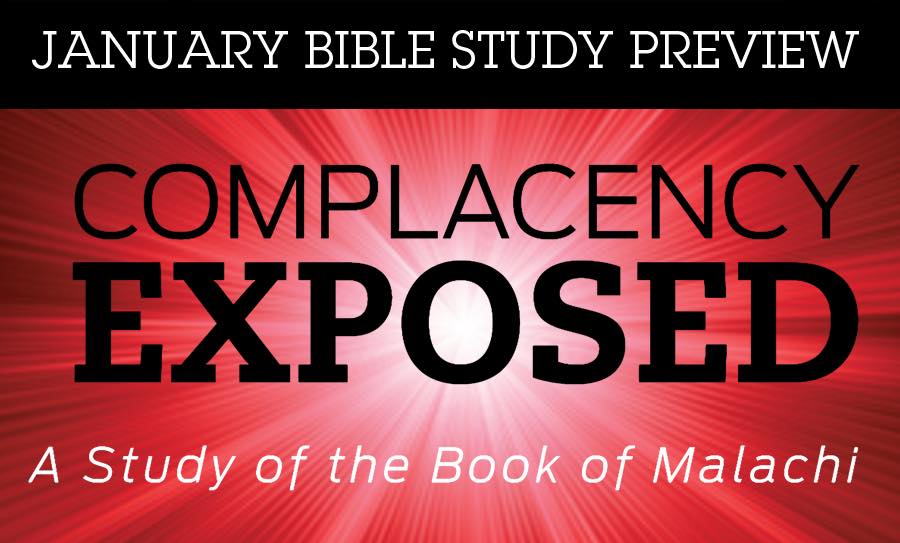 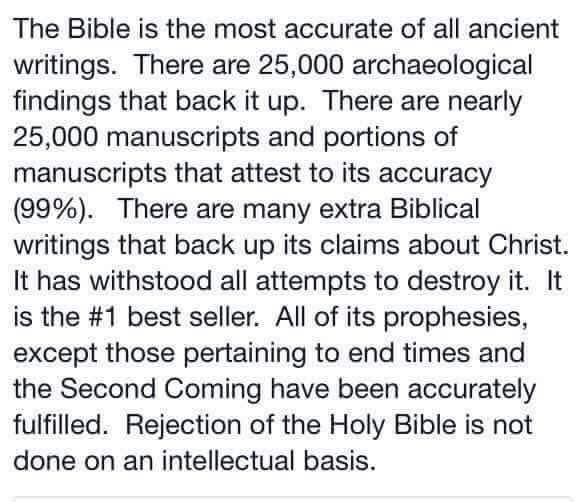 The Book of Malachi At-A-Glance
The title, Malachi, meaning "my messenger" is taken from 1:1 & 3:1, "See, I will send 'my messenger,' who will prepare the way before me." 
Malachi's message is divided into six issues marked by a clear pattern of divine statement, the people's puzzlement in the form of a question, and the Lord's declaration of his original statement. 
The six issues raised are: 
God's love for Jacob (1:2), 
Contempt for the Lord's name (1:6), 
Judah breaking faith (2:11), 
Wearying the Lord with your words (2:17), 
Returning to God (3:6-7), 
Saying harsh things against the Lord (3:13). 
The overarching theme of Malachi is a call for God's people to reverence Him by serving Him according to His law.
A Quick Notice
In Hebrew Malachi has three chapters while in English the book has four chapters
Therefore, Malachi 3:19-24 in the Hebrew text = Malachi 4:1-6 in the English text
The Bible was divided into chapters in the 12th century AD and into verses in the 16th century AD to facilitate study and referencing; varying systems were used
Online Resources
Click the links while in Presentation Mode and they will take you to the websites.
Lifeway http://www.lifeway.com/n/Product-Family/January-Bible-Study  
Precept Austin http://www.preceptaustin.org/malachi_1_resources 
the Text this Week http://www.textweek.com/prophets/malachi.htm   
Bible.org https://bible.org/article/introduction-book-malachi   
YouTube https://www.youtube.com/watch?v=7Ot-vRrUP58
The Overarching Theme of Malachi
God loves us and wants to fellowship with us as we SERVE Him in the work of reconciling lost, scattered humanity to Him. 

In Malachi’s day, God’s people doubted His love, broke fellowship, shirked responsibilities in the global enterprise of sharing His grace with lost, scattered humanity for His kingdom. When this happened they were not serving Him.

The issue now is, What about us?
Malachi in the New Testament
Mal 1:2-3//Rom 9:13
General or Specific with regard to historical setting? ie; all time or a specific time?
Election of Jacob over Esau?
Election to Salvation or Service?
Mal 3:1//Matt 11:10//Mk 1:2//Lk 7:27
Matt 11:10 John the Baptist Matt 11:1-15
Mk 1:2 John the Baptist Mk 1:1-14 
Lk 7:27 John the Baptist Lk 7:18-30
Malachi in the New Testament
Mal 3:17//1 Pet 2:9
Own possession or peculiar people, סְגֻלָּה segullah (Mal 3:17)
Mal 4:6//Lk 1:17
Turning the heart of the children and the fathers towards each other
Heart of the fathers-implied neglect or abuse
Heart of the children-implied disobedience and disrespect
Mal 4:5-6//Matt 17:10-11 
Elijah’s restoration
STUDYING PROPHECY
Every prophecy has a historical context
Correct interpretation is impossible without the historical context
Once correctly interpreted within the historical context, ancient prophecies may have a contemporary application
All contemporary applications must reflect the historical context as well as the present realities they mean to interpret
Historical Context of Malachi
Malachi lived in the 5th century B.C. and his book is dated to around 433 B.C., the time of Israel’s history known as the Post-Exilic period. 

Other Post-Exilic prophets include: Haggai (520 BC) and Zechariah (520-18 BC). (Daniel*)

Other Post-Exilic books include: I & II Chronicles Ezra, Nehemiah**, and Esther.

Persia was the world power of which Judah was a province or satrap ruled by a Persian governor (פֶּחָה   pechah  Mal. 1:8)
[Speaker Notes: *Daniel was born and raised in Judah, was taken into exile, lived, and served in Babylon from 605 BC to 539 BC. When the Persians defeated the Babylonians in 539 BC, Daniel served the Persian kings. The long standing traditional view is that Daniel wrote the book named after him in the sixth century BC (ca. 520 BC). Other scholars feel Daniel is responsible for Daniel 1-6, but that Daniel 7-12 was written during the 2nd century BC during the time of the Maccabean period. Either way Daniel lived and served at least at the very beginning of the post-exilic period which began in 539 BC.

**Reading Ezra and Nehemiah provides an excellent understanding of the historical context of Malachi’s message. Most scholars place Malachi’s ministry sometime during the Ezra-Nehemiah period (458-425 BC). Other scholars date Malachi to the period just before Ezra, ca. 465 BC. Dr. VanHorn dates Malachi to the one year interval between Nehemiah’s two terms as governor (433 BC).]
FUNCTIONS OF the PROPHETS
COVENANT ENFORCEMENT AGENTS (FEE AND STEWART) Prophets enforce Torah!
PROCLAIMERS OF the LAW-EMPHASIZING MORAL DEMANDS
PROCLAIMERS OF JUDGMENT/ RESTORATION AS IT RELATES TO DISOBEDIENCE/OBEDIENCE TO the LAW
PREDICTABLE MORE than PREDICTIVE, BUT DON’T RULE OUT PREDICTIVE
Why Minor?
Unimportant or less important message
 Minor in size compared to the Big 3 or Major Prophets: Isaiah (66), Jeremiah (52), & Ezekiel (48)
 Minor Prophets (67)
THE MINOR PROPHETS
LISTED IN CANONICAL ORDER  • COLOR-CODED BY CENTURY OF ACTIVE SERVICE
HOSEA 8th
JOEL 7th
AMOS 8th
OBADIAH 6th
JONAH 8/5th?
MICAH 8th
NAHUM 7th
HABBAKKUK 7th
ZEPHANIAH 7th
HAGGAI 6th
ZECHARIAH 6th
MALACHI 5th
Malachi either preceded (475-458 BC) or was a contemporary with Ezra & Nehemiah (458-433 BC).
Characteristics of 8th Century Israel and Judah
Peace-International enemies were weak during the mid-8th century
Prosperity-limited primarily to the rich & at expense of the poor
Participation in Religious Festivals and Events was at an all time high
Progressive Greed, Immorality, Oppression of the Poor, Religious Syncretism
Post-Exilic Prophets
Key Aspects of the Post-Exilic Period
Exclusivism
Yahweh is solely the God of the Jews
Legalism
move toward and emphasis on the Law
Laws were made around the Law to protect it
Stressed the letter of the Law not the spirit
Ritualism
Centering around the Temple and sacrificial system
External correctness > internal purity
Apathy and Complacency
Complacent about serving Yahweh
Key Aspects of the Post-Exilic Period in Malachi
Exclusivism
Yahweh is solely the God of the Jews, but “what has He done for us lately?”
Note how Yahweh stretched their vision to the International level and to the future: 1:3,4,5,8,11,14; 2:11; 3:5,10,12,17.
Legalism
Stressed the letter of the Law not the spirit = “OK, I will make a sacrifice but not with my best animals.” 1:6-14
Key Aspects of the Post-Exilic Period  in Malachi
Ritualism
	Rituals were continued but only in a 	perfunctory way with minimal cost or 	involvement. The Lord would prefer the doors   	of the Temple courts would be closed and no 	future meaningless sacrifices be made. 1:10,13; 	The Lord promised to turn blessing to curse and 	sacrifice on the altar to dung on their faces. 	2:1-3
Apathy and Complacency
	Dismal life under Persian dominance resulted in 	despair, disillusionment; apathy towards God. 	Complacency wearies God 2:17
Malachi’s Method: Conveying the Lord’s Displeasure with Apathy
“The method of treatment is rather novel; it approaches the teaching method of the schools; Cornill speaks of it as "casuistic-dialectic." Thus the prophet first states his proposition; then he follows with remonstrances that might be raised by those he addresses; finally he reasserts his original thesis.”
[Speaker Notes: MALACHI, BOOK OF. By: Isidore Singer, Adolf Guttmache
http://www.jewishencyclopedia.com/articles/10321-malachi-book-of]
E. Ray Clendenen,NAC, Malachi, p. 242
This genre (maśśāʾ) follows a rhetorical pattern consisting of three elements that M. H. Floyd has summarized as follows:
First, an assertion is made, directly or indirectly, about Yahweh’s involvement in a particular historical situation or course of events. (Dr. V’s emphasis)
Post-exilic Judah either just before or during the time of Ezra and Nehemiah 475-433 BC.
[Speaker Notes: 7 Floyd, The (מַשָּׂא maśśāʾ) as a Type of Prophetic Book, 409.
 Richard A. Taylor and E. Ray Clendenen, Haggai, Malachi, vol. 21A, The New American Commentary (Nashville: Broadman & Holman Publishers, 2004), 242.]
E. Ray Clendenen,NAC, Malachi, p. 242
Second, this assertion serves to clarify the implications of a previous revelation from Yahweh that is alluded to, referred to, or quoted from.
	For example “I have loved you” could refer back to Moses’ assertion that Yahweh loved Israel in Deuteronomy 4:37 (23:5; 33:3); This assertion led to the command that Israel in turn love Yahweh Deuteronomy 6:5
[Speaker Notes: 7 Floyd, The מַשָּׂא ( maśśāʾ) as a Type of Prophetic Book, 409.
 Richard A. Taylor and E. Ray Clendenen, Haggai, Malachi, vol. 21A, The New American Commentary (Nashville: Broadman & Holman Publishers, 2004), 242.]
E. Ray Clendenen,NAC, Malachi, p. 242
Third, this assertion also provides the basis for directives concerning appropriate reactions or responses to Yahweh’s initiative, or for insights into how Yahweh’s initiative affects the future.7 Israel was to love Yahweh by serving Him as a result of His love for them. The message of Malachi includes a reminder of God’s love, but also a notice of Israel’s abject failure to uphold their part.
[Speaker Notes: 7 Floyd, The מַשָּׂא ( maśśāʾ) as a Type of Prophetic Book, 409.
 Richard A. Taylor and E. Ray Clendenen, Haggai, Malachi, vol. 21A, The New American Commentary (Nashville: Broadman & Holman Publishers, 2004), 242.]
Yahweh’s 6 Assertions to Israel (post-exilic Judah) in Malachi
Note that all the assertions are plural.
I have loved you! 1:2
You have despised my name! 1:6
You have been faithless! 2:11
You have wearied the Lord with your words! 2:17
You have turned aside from Me! 3:7
You have spoken against Me! 3:13
Judah’s 6 Remonstrances (Protests) in Malachi
How have you loved us? 1:2-5
How have we despised Your name? 1:6–2:9
Why are we faithless to one another? 2:10-16
How have we wearied Him and Where is the God of justice? 2:17–3:6
How shall we return and How have we robbed You? 3:7-12
What have we spoken against You? 3:13-4:6
יְהוָה צְבָאוֹת
Translated “Lord of Hosts” and used 23X* in the 55 verses of Malachi =  42%; Malachi’s favorite name for God, emphasizing Yahweh as Lord of Israel, all nations, all creation, all armies and all angels
The Lord (appears alone in the text) 1:2a,4b,5,13b; 2:12,14,17; 3:6,13,16
The Lord ‘Adonai 1:14
The Lord ‘Adon 3:1
The Lord God of Israel 2:16
[Speaker Notes: *Mal. 1:4,6,8,9,10,11,13,14;
 Mal. 2:2,4,7,8,12,16;
 Mal. 3:1,5,7,10,11,12,14, 17; 
 Mal. 4:1, 3]
Things Pertaining to Yahweh in Malachi
Yahweh is the covenant name for God: Lord
The word of the Lord 1:1
The oracle of the Lord 1:2b
The table of the Lord 1:7
The sanctuary of the Lord 2:11
The altar of the LORD 2:13
The eyes of the LORD 2:17
The great and awesome day of the LORD 4:5
[Speaker Notes: *Mal. 1:4,6,8,9,10,11,13,14;
 Mal. 2:2,4,7,8,16;
 Mal. 3:1,5,7,10,11,12,14, 17; 
 Mal. 4:1, 3]
Names for God
‘El (אֵל)    1:9; 2:10 
The One (הָאֶחָד) 2:15
The God of Israel (אֱלֹהֵי יִשְׂרָאֵל) 2:16
The God of Justice (אֱלֹהֵי הַמִּשְׁפָּט) 2:17
‘Elohim (אֱלֹהִים) 3:8,14,15,18
[Speaker Notes: Mal. 1:9
Mal. 2:10, 15,16
Mal. 3:8, 14,15,18]
Things Pertaining to God in Malachi
Yahweh is the covenant name for God: Lord, but He is the God of creation too.
The face of God (‘El) 1:9
Offspring of God (זֶרַע אֱלֹהִים)  2:15
[Speaker Notes: Mal. 1:9
Mal. 2:10, 15,16
Mal. 3:8, 14,15,18]
Election to/Covenant of Service*
Serve = עבד = ‘avad
God looks upon Israel as His servants 1:6
The Lord was upset with His people for saying, “It is vain to serve God.” 3:14
The faithful will be spared as part of the Lord’s treasured possession (segullah) as a man spares his son who serves him. 3:17
The righteous are equated with those who serve God and the wicked with those who do not serve Him. 3:18
Remember the Law of Moses My servant 4:4
[Speaker Notes: *Servant appears as a noun in 1:6 and 4:4
 To serve appears as an Infinitive Construct in 3:14
 The one serving as an Active Participle in 3:17, 3:18a
 Does not serve as an Perfect verb with a 3rd masculine singular pronoun 3:18b]
Relationships in MalachiMalachi’s Message in a Picture
THE LORD
THE PRIESTS
THE PEOPLE
[Speaker Notes: The Lord’s role is to give His Law (Torah) to His priests (the Levites), which He did through Moses on Mt. Sinai. The Lord also sought to bless His people as they hearkened to His voice, obeyed His commands, and kept His covenant.

The priests’ role was two-fold. They were to represent Holy God to Sinful People and Sinful People to Holy God. They represented Holy God to sinful people by instructing them in truth (Mal. 2:4-8). The priests represent Sinful People to Holy God through the offering of Sacrifices to atone for their sins.

The People’s role was to seek “instruction” (Torah) from the priest’s mouth, to live in accordance with God’s Word, and to bring acceptable sacrifices to the Lord. The people’s lives were to be characterized by holy and righteous living, two intertwined concepts. Righteousness in the Hebrew understanding was a deliberate, volitional conformity to God’s way, will, and Word. When a person chose to conform their lives to God’s standards, that person was said to be “righteous” or in right standing with the Lord. The result or characteristic of righteousness is holiness. The people were to serve as a “kingdom of priests” to the rest of the world, living holy lives in the process (Exod. 19:4-6).]
God’s Word as a Burden
Malachi 1:1
Malachi 1:1 “the oracle of the word of the LORD to Israel through Malachi.” (NASB)
massa’ means “burden”-heavy to carry, heavy to deliver, heavy to receive
True prophecy is always the word of the Lord
To Israel-provides a specific historical context
the Hebrew term Malachi (מַלְאָכִי) appears four times in the Hebrew Bible (Ex. 23:23 & 32:24-My angel; Mal. 1:1-Malachi; Mal. 3:1-My messenger)
God’s Love and Hate
Malachi 1:2-3a
Love אָהַב ‘ahav = prefer, prioritize, select, elect, promote; note the election was to service, with the implication of salvation (not vice versa)* Exod. 19:4-6; Deuteronomy 4:37-40; Amos 9:11-12; Acts 15:9,16-19
Hate  שָׂנֵא  sane’ = defer, minimize, lesser priority, demote; regarding service not salvation Rom. 9:12
Jacob and Esau
Bitter relations between the two nations
Obadiah 15 = promise of Divine punishment
Edom destroyed by the Babylonians in mid-6th century (sometime between 586-539 BC)
[Speaker Notes: *the first generation of Hebrew slaves, once freed, chose not to serve and worship the Lord. Though He had delivered them from Egyptian bondage, they never entered His rest (salvation) Hebrews 3:11,18; 4:1,3,5,8,9,10,11.
In other words, it is possible for God to deliver someone from something, and still, that person does not get saved.]
God’s Work of Redemption & Judgment
Malachi 1:3b-5
The Lord devastated Edom using Babylon and later the Nabateans 1:3b
Edom vowed to rebuild their ruins in defiance 1:4a
The Lord vowed to judge defiant people on a continued basis forever  עוֹלָם  = ‘olam 1:4b         (Isa. 34:5; 43:28 Note: use of cherem for Edom & Jacob)
What this passage does not teach:
All Jews are automatically saved forever
All Edomites are automatically cursed/hell-bound forever
Election to salvation
God’s people will begin to see God’s greatness beyond their own borders = the international dimension  1:5
God’s Assessment of His Priests
Malachi 1:6
Honor = כָּבֵד  kabēd = to weigh heavily, to honor; 
Exod. 20:12; Deut. 5:16 of parents 
Exod. 12:42; Ezra 10:11; Proverbs 3:9 of the Lord
Fear = מוֹרָא   mora’ = fear, terror, awe Deut. 6:2,13,24; 10:12,20; 31:12
Despise = בָּזָה    bazah = to despise, to take lightly
God’s Assessment of His Priests
Malachi 1:6-14
Their despising of the Lord’s name was characterized by:
1. Saying, “The table of the Lord is 
    contemptible (or to be despised).” 1:7
2. Presenting blind, lame, or sick animals as   
    sacrifices to the Lord. 1:8 (cherem Ezek 44:29)
3. Entreating God’s favor while holding Him in 
    contempt. 1:9
4. Kindling useless fire on God’s altar. 1:10
God’s Assessment of His Priests
Malachi 1:6-14
Their despising of the Lord’s name was characterized by:
5. Presenting impure incense (prayers) and 
    offerings. 1:11
6. Profaning the Lord’s table and its food. 
    (priestly provision) 1:12
7. Exhibiting disdain for worship of the Lord and 
    accepting stolen, lame, and sick animals as 
    offerings. 1:13
8. Allowing worshipers to break vows by substituting blemished animals in place of the good animals they vowed to the Lord. 1:14
The Corrupted Covenant of Levi
Malachi 2:1
"And now, O priests, this command is for you.” (Mal 2:1 ESV)
The priests were a major part of the problem of complacency in the mid-post-exilic period (475-400 BC)
-Priests are mentioned explicitly in Mal 1:6; 2:1,7, but much of Malachi’s message is directed against them, esp. 1:6–2:9
This command =  הַמִּצְוָה הַזֹּאת = hammizvah hazzo’th in 2:1 denotes a divine directive 2:1,4
The Corrupted Covenant of Levi
Malachi 2:2
Curse (n) = מְאֵרָה  - me’erah a curse as in binding up
Curse (v) = ארר  - ‘arar  “to curse” as in being prevented from being fruitful 
Blessing (n) = בְּרָכָה   - berakah “to empower”
"If you do not listen, and if you do not take it to heart to give honor to My name," says the LORD of hosts, "then I will send the curse upon you, and I will curse your blessings; and indeed, I have cursed them already, because you are not taking it to heart. (Mal 2:2 NAS)
The Corrupted Covenant of Levi
Malachi 2:3-5
2:3 “Rebuke” as a curse here, but as a blessing 	in 3:11; dung rendered the priests unclean 	and unfit for the Lord’s SERVICE
2:4 Covenant with Levi Numb. 3:41,45; to understand Malachi, we must see that the Levitical priests had violated their covenant obligations!
2:5 the Levites once feared the Lord and stood in awe of His name, enjoying life and peace, chayyim and shalom.
The Corrupted Covenant of Levi
Malachi 2:6-7
2:6 the Levites were known for instruction of truth (torah ‘emeth) with no wrong/injustice found in his speech. The priests had walked with the Lord in peace and uprightness, turning many from iniquity. SERVICE to God through The ministry of reconciliation (2 Cor. 5:19)
2:7 Priestly role is to guard knowledge, Torah should be sought from his mouth, because “the messenger (מַלְאַךְ  mal’ak) of the Lord of Hosts is he. Malachi, the prophet had to be God’s messenger because the priests had ceased to be.
The Corrupted Covenant of Levi
Malachi 2:8-9
2:8 The priests’ instruction (torah) caused many to fall because they themselves had turned aside from the way. In so doing, they completely corrupted the covenant of Levi. 
2:9 the concept of retributive justice is enforced by the Lord against the corrupt priests. They despised the Lord’s name (1:6), the Lord’s table (1:7), and the food of the Lord’s table (1:12), so He makes them despised by the people.
Show partiality (2:9b) literally “lifting up faces” in the sense of “false faces” or being “two-faced”
Faithlessness
Malachi 2:10-16
This section reveals the vicious cycle of depravity that begins when people reject God’s way and decide to do things their way. This cycle begins with doubting God’s love. Because they had not made a full commitment to the Lord, His laws governing marriage were not wholly followed. 

The result was divorce & mixed marriages between Yahweh’s people and women who served false gods. These practices resulted in diluted worship and an ever increasing secularism marked by complacency.
Faithlessness
Malachi 2:10-16
See the handout, Section III (p. 4) for the five forms of faithlessness Israel committed
Faithless =  בּגד = bagad = used 5x in 2:10-16, showing an emphasis and thus key aspect of the problem resulting in Malachi’s 6 issues
Note: in 2:11 the nation Judah has been faithless, necessitating God sending a prophet
Admonition to Guard Faithfulness 
“So guard yourselves in your spirit, and let none of you be faithless” (2:15b & 2:16b; ESV)
[Speaker Notes: Acting faithlessly or breaking faith bagad in Hebrew בּגד
Bagad in Malachi: Mal. 2:10,11,14,15,16]
The Importance of Justice
Malachi 2:17
Justice (n) = מִשְׁפָּט   - mishpat  the equitable treatment of all people according to a prescribed standard, in this case God’s Torah or Instruction
Justice is expected of all God’s people
God will establish justice in the earth
To work for justice is to serve God and vice versa
See handout, Section IV (p. 5) last 2 paragraphs
The Importance of Justice
Malachi 2:17-3:6
In this segment of Malachi’s message, God admits to being wearied by His people’s words (2:17). When they ask how, He responded by saying, “When you say, ‘Everyone who does evil is good in the Lord’s sight, and He is pleased with them’.” They also wearied Him by asking, “Where is the God of justice?”
The Importance of Justice
Malachi 2:17-3:6
The people were committing one of two different sins. 
1. Either they were accusing God of approving of the evildoers by saying, “The one doing evil is good in the eyes of the Lord.”
2. Or they were accusing God of being absent from the judge’s bench altogether by asking “Where is the God of Justice?”
The Connection between Living and Livelihood
Malachi 3:7-12
A sermon could be developed entitled 
“How to Get the most Living out of Life”

Livelihood-that which sustains us like food, drink, shelter, clothing, and the money and means to procure those things
Living-enjoying life to its fullest as God meant for us to, living by His Word, enjoying His blessings, truting Him for our livelihood.
Choosing to Overcome Complacency
Malachi 3:7
“From the days of your fathers you have turned aside from my statutes and have not kept them. Return to me, and I will return to you, says the LORD of hosts. But you say, 'How shall we return?‘”  (Mal 3:7 ESV)

“Ultimate judgment turns on a man’s relationship to God, and that is determined by his response to God’s invitation to ‘return’ (3:7).”          				    -Joyce Baldwin
[Speaker Notes: Joyce G. Baldwin, Haggai, Zechariah and Malachi: An Introduction and Commentary, vol. 28, Tyndale Old Testament Commentaries (Downers Grove, IL: InterVarsity Press, 1972), 273.]
Choosing to Overcome Complacency
Malachi 3:8
“Will man rob God? Yet you are robbing me. But you say, 'How have we robbed you?' In your tithes and contributions. (Mal 3:8 ESV)” 
How have we robbed you?
	could reveal a sincere unawareness
	could reveal a harsh denial
Other Special Terms in Malachi
Malachi 3:9
Curse (n) = מְאֵרָה  - me’erah a curse as in binding up
Curse (v) = ארר  - ‘arar  “to curse” as in being prevented from being fruitful 
"You are cursed with a curse, for you are robbing Me, the whole nation of you! 
	(Mal 3:9 NASB)
Moving Money, Finding God
Malachi 3:10-12
"Bring the whole tithe into the storehouse, so that there may be food in My house, and test Me now in this," says the LORD of hosts, "if I will not open for you the windows of heaven, and pour out for you a blessing (berakah) until it overflows. Then I will rebuke the devourer for you, so that it may not destroy the fruits of the ground; nor will your vine in the field cast its grapes," says the LORD of hosts. And all the nations will call you blessed (‘ashr), for you shall be a delightful land," says the LORD of hosts.” (Mal 3:10-12 NASB)
Special Terms in Malachi
Malachi 3:10
Bring = literally “cause to come”
Test = בּחן = bachan used in Ps. 95:9 in negative sense, but in Mal. 3:10 in a positive sense
The Windows of heaven 
Choices have consequences!
	Gen. 7:11 windows of judgment
	Mal. 3:10 windows of blessing
blessing (berakah)
Special Terms in Malachi
Malachi 3:11
Rebuke =  גָּעַר = ga’ar = reproach, rebuke 
God rebukes nations Ps 9:5; Isa 17:13
God rebukes the beasts Ps 68:30
God rebukes the sea and it dried up Ps 106:9; Nah 1:4
God rebukes the insolent and cursed Ps 119:21
God rebukes Satan Zech 3:2
God rebukes offspring of wayward priests Mal 2:3
God rebukes the devourer of crops for His people 
	Mal 3:11
Special Terms in Malachi
Malachi 3:12
the nations Malachi reminds Israel that they do not live in a vacuum; always the other peoples  of the world are observing, interacting, and most importantly, God’s will was for Israel to take His grace to lost, scattered humanity, a purpose seen by comparing the tower of Babel story (Gen. 11:1-9) and the call of Abram (Gen. 12:1-3) 
will call you blessed (‘ashr) 3:12,15 the idea of the verb is to go straight, hopefully in the way of the Lord, resulting in happiness and contentment (opposite of complacency)
Matthew Henry’s Summary of Malachi 3:7-12
“We have here God's controversy with the men of that generation, for deserting his service and robbing him--wicked servants indeed, that not only run away from their Master, but run away with their Master's goods.”
“Talking Bad About God”
Malachi 3:13-15
3:13 The Lord hears our words and often they are “strong against Him” chazaq (same word used in heart-hardening language of Exodus) hard language flows from a hard heart
3:14 Vain to serve God shave’  = lie or false witness in Deut. 5:20; what profit beza’  = ill-gotten gain (approaching God’s work like a thief hunting for stolen goods)
3:15 Questioning God’s ability to keep evil people in line “Not even God can stop the growing evil and immorality”
God’s Book of Remembrance
Malachi 3:16
Book of Remembrance sepher zikkaron
Not for the arrogant (3:13-14)
Not for the admirers of the arrogant (3:15)
	(A & B are similar to those in Romans 1:28-32)
But for those “who feared the Lord and honored His name” (3:16) (NAC, 441)
Feared = yare’ = not a debilitating phobia, but rather a reverential and empowering respect
Honored = chashav = to value & esteem
God’s Book of Remembrance
Malachi 3:16
Book of Remembrance sepher zikkaron
There are similar concepts & references in the Bible (here is just a sampling)
Gen. 5:1 book of generations
Exod. 17:14 a memorial in a book (RSV) zikkaron basepher
Exod. 24:7* the book of the covenant sepher haberith
Exod. 32:32-33 God’s book 
Esther 6:1 book of memorable deeds sepher hazzikeronoth
Rev. 20:12,15 the Book of Life sepher hachayyim
Ps.69:28
God’s Book of Remembrance
Malachi 3:16
Book of Remembrance sepher zikkaron
God remembers us in a good way
Gen 8:1; 30:22; Num 10:9; Judg 16:28; 1 Sam 1:19; Neh 13:14; Pss 25:7; 115:12; 
God remembers our bad things too
Neh 6:14; 13:29; Jer 14:10; Hos 7:2; 9:9).
[Speaker Notes: Richard A. Taylor and E. Ray Clendenen, Haggai, Malachi, vol. 21A, The New American Commentary (Nashville: Broadman & Holman Publishers, 2004), 443–444.]
3 Results of Writing God’s Book of Remembrance 3:16-18
Malachi 3:16
The righteous ones will be made God’s own personal treasure or special possession (3:17a)
The righteous will be spared when the Lord judges the arrogant and evildoers (3:17b)
The wicked will be completely distinguished from the righteous. They will have “neither root nor branch” (3:18)
[Speaker Notes: This list was inspired by the NAC commentary ad loc.]
Special Terms in Malachi
Malachi 3:17
Treasured Possession segullah
Treasured Possession ESV,NIV
My own Possession NASB
Special Possession RSV
My Jewels KJV,NKJV
References referring metaphorically to Israel as God’s treasured possession: Exod. 19:5*; Deut. 7:6;14:2; 26:18; Mal. 3:17; Psalm 135:4

1 Chron. 29:3 & Eccl. 2:8 do not refer to Israel
[Speaker Notes: Richard A. Taylor and E. Ray Clendenen, Haggai, Malachi, vol. 21A, The New American Commentary (Nashville: Broadman & Holman Publishers, 2004), 443–444.]
Other Special Terms in Malachi
Malachi 3:18
Turning שׁוב  shuv –to turn, to return, to repent 
Seeing רָאָה   ra’ah –to see or perceive, to discern, to differentiate
Righteous   צַדִּיק   zaddiq –one who conforms to God’s instructions, norm, Word, way, will
Wicked רָשָׁע   rasha’ –one who sins or rebels
Serve   עֹבֵד   ‘oved –one who is serving 
“So you will again distinguish between the righteous and the wicked, between one who serves God and one who does not serve Him.
[Speaker Notes: Richard A. Taylor and E. Ray Clendenen, Haggai, Malachi, vol. 21A, The New American Commentary (Nashville: Broadman & Holman Publishers, 2004), 443–444.]
The Coming Day of Reversal
Malachi 4:1-3
These verses could provide a sermon entitled “What a Difference a Day Makes”
4:1 A burning day of judgment is coming against the arrogant and evildoers. They will be stubble in God’s fiery furnace. They will have neither root or branch
4:2 The same day brings the healing warmth of the sun of righteousness. Exuberance and joy will characterize God’s people.
4:3 The wicked will be subjected to the righteous.
The Coming Day of Reversal
Malachi 4:4-6
These verses could provide a sermon entitled “What a Difference a Day Makes”
4:4 People prepare for the coming day by returning to the Word of God (Instruction)
4:5 God will and has given fair warning in advance of His coming…Elijah = John the Baptist
4:6 The age of preparation involves restoration of the father as the spiritual head of the home.
We must pray it, teach it, model it, & encourage it, in our churches regularly. Time to MAN UP.
Special Terms in Malachi
Malachi 4:6
Curse =  חֵֽרֶם, cherem1, “a devoted thing, particularly to God or a god” 
Thus, cherem usually refers to something that is devoted to a false god and therefore subject to destruction by God
Malachi 3:24 Hebrew = English 4:6, God’s plan to use “Elijah” to turn the sons’ and fathers’ hearts torward each other lest He come and smite the land with cherem.
The verb form, charam, = “utterly destroy”
[Speaker Notes: 1Cherem appears 29X in 22 verses in the Hebrew Bible. 
Leviticus 27:28 & 29 demonstrate the two sides of cherem: 1. the positive side is where something is devoted to the Lord,  2. the negative side is where something is devoted to a false god and therefore to be destroyed.
References:
Lev. 27:21, 28-29; Num. 18:14; Deut. 7:26; 13:18; Jos. 6:17-18; 7:1, 11-13, 15; 22:20;1 Sam. 15:21; 1 Ki. 20:42; 1 Chr. 2:7; Isa. 34:5; 43:28; Ezek. 44:29; Zech. 14:11; Mal. 3:24]
פֶּן־אָבוֹא וְהִכֵּיתִי אֶת־הָאָרֶץ חֵרֶם
Malachi 4:6
Less I come and smite the land with a curse.
Last line in Hebrew Nevi’im
Affirms the Lord is coming in discerning judgment
If He finds unfaithfulness, He will smite the land with a curse.
If He finds faith, He will redeem, restore, and renew. 
Note Jesus’ questions in Luke 18:7-8
[Speaker Notes: 28 even as the Son of Man came not to be served but ato serve, and bto give his life as a ransom for cmany." (Mat 20:28 ESV)]